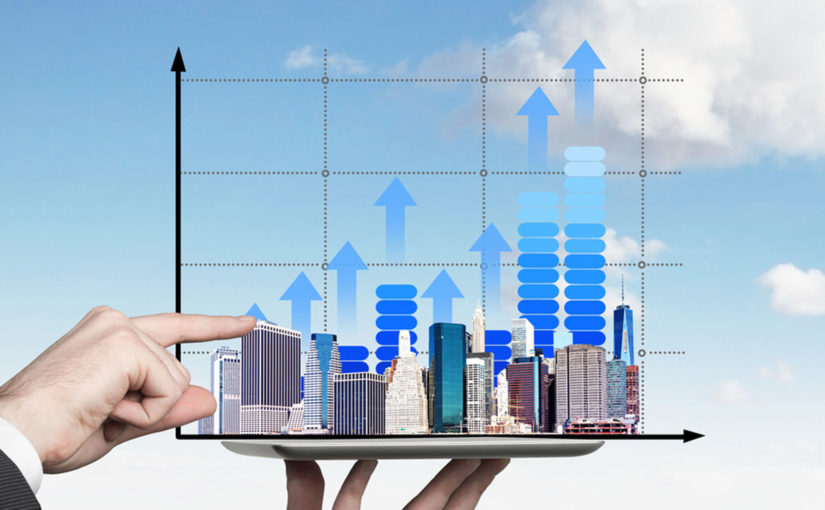 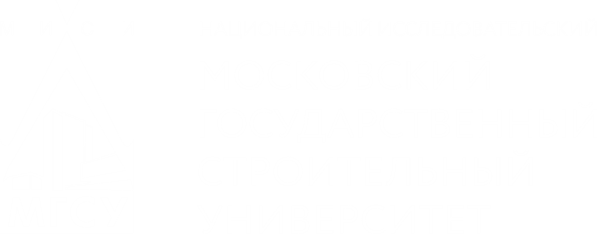 38.04.01ЭКОНОМИКА
магистерская программа
Профессиональная образовательная программа: Экономика инвестиционно-строительной сферы
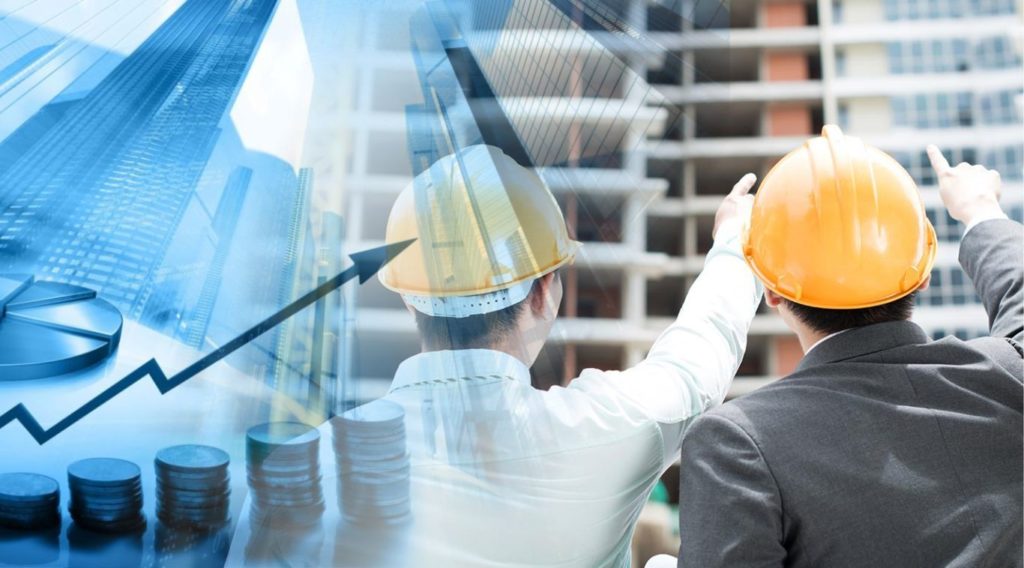 НИУ МГСУ 2022
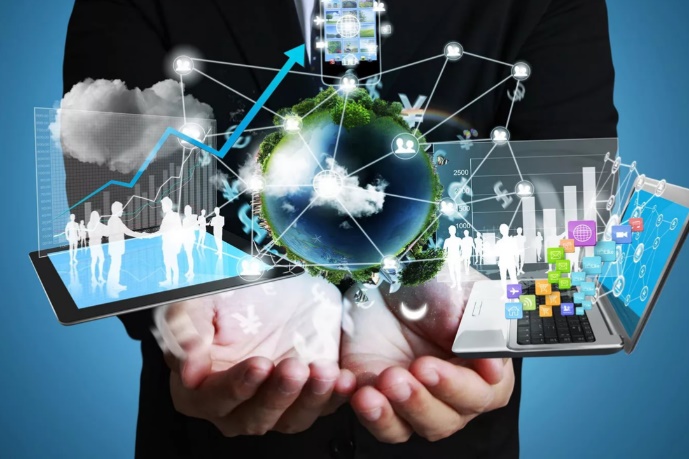 В современных динамичных условиях, экономика строительства – одно из самых важных и ответственных направлений развития отрасли. Если вы принимаете решение стать экономистом, непременно выбирайте область деятельности, связанную с ее конкретным реальным сектором – это гарантия трудоустройства по специальности.
Строительство в этом смысле – самый емкий, перспективный и динамично развивающийся сегмент рынка. В нашем университете, вместе с общими экономическими компетенциями, вас научат именно отраслевой экономике. Вы приобретете необходимый набор инженерных знаний и навыки экономического моделирования и прогнозирования в самой масштабной, инфраструктурной, социально-ориентированной, мультипликативной и высокотехнологичной отрасли – строительстве.
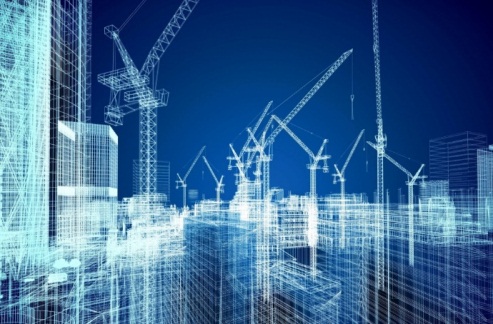 Современное строительство ориентировано на новый уровень экономического анализа – оценку стоимости всего жизненного цикла зданий и сооружений на этапе инвестиционного замысла и проектирования. Вместе с профессиональными компетенциями в области ценообразования и сметного нормирования вы научитесь управлять инвестиционно-строительными проектами и программами, станете специалистом в управлении инновациями и бюджетном планировании всех уровней.
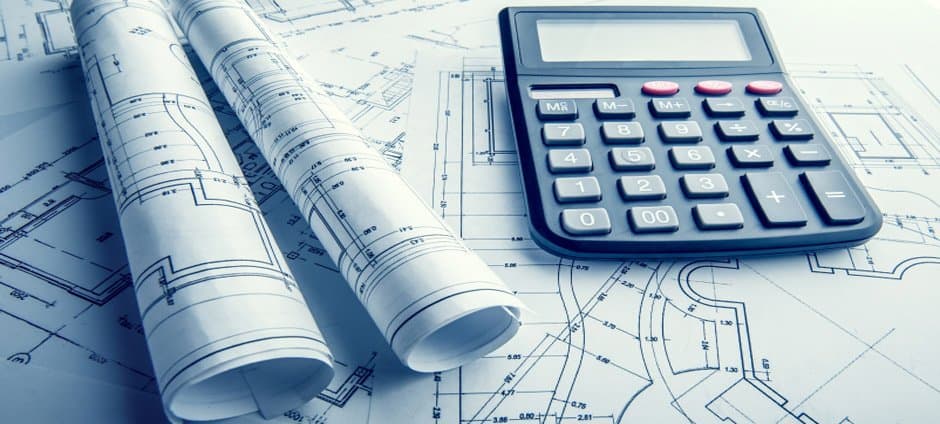 В случае наличия первого инженерно-строительного образования, магистратура по экономике инвестиционно-строительной сферы позволит достичь высот профессионального мастерства с наименьшими затратами времени и ресурсов.
Экономика в строительстве охватывает весь жизненный цикл строительной продукции, от разработки идеи будущего здания/сооружения, строительство, эксплуатация и ликвидация. И на каждой стадии необходимы квалифицированные сотрудники осуществляющие свою профессиональную деятельность на стыке инженерных наук, экономики и управления.
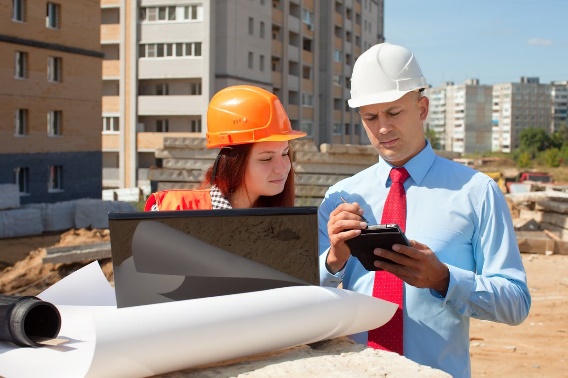 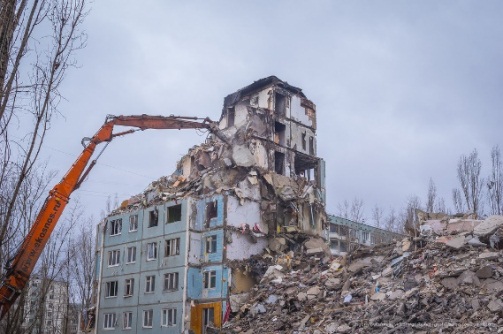 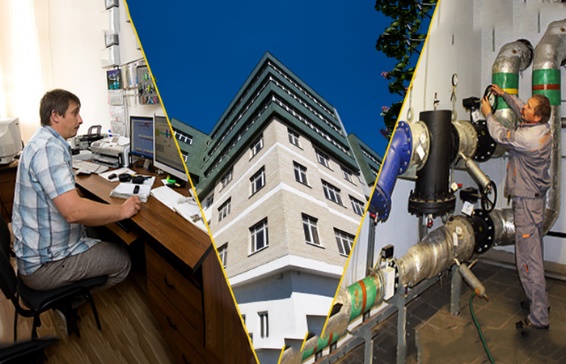 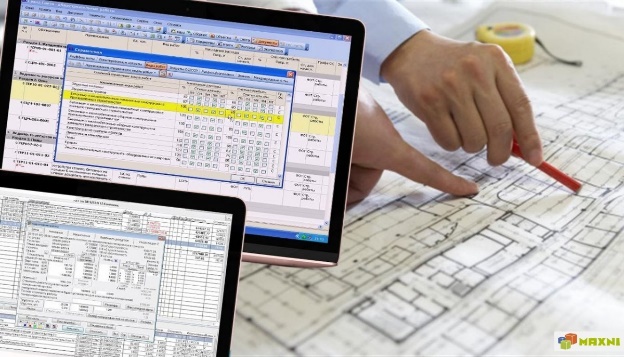 Строительство один из самых динамично развивающихся видов экономической деятельности. Практически все общественные потребности удовлетворяются непосредственно отраслью, либо с ее привлечением. Что делает ее высококвалифицированных работников востребованными на рынке труда.
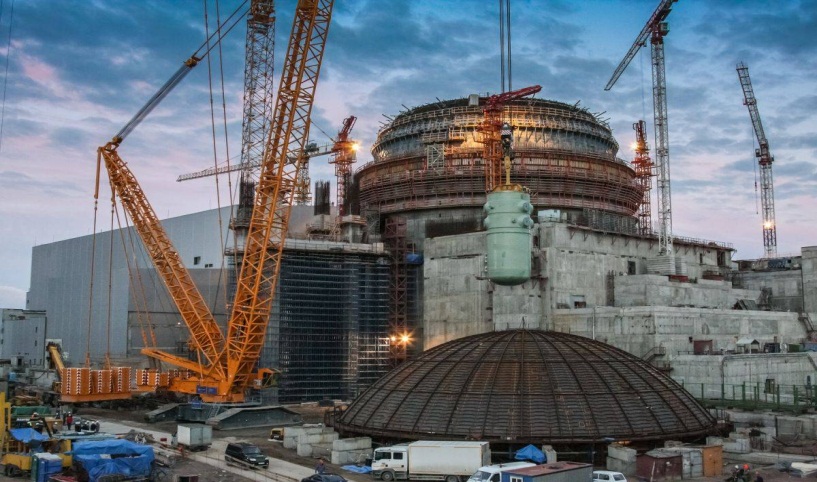 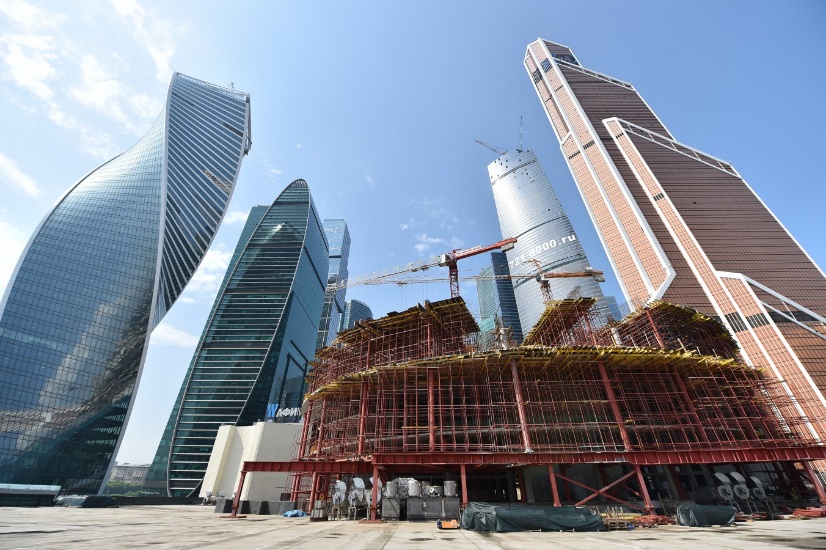 На сегодняшний день строительство объединяет >5 млн. чел., и является одним из самых значимых видов экономической деятельности, аккумулируя более 5% ВВП страны.
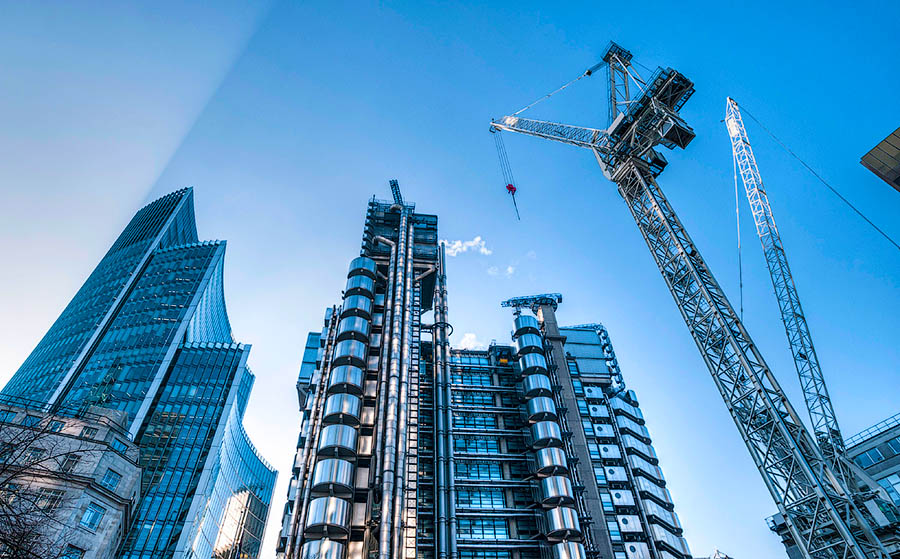 Выпускник программы «Экономика инвестиционно-строительной сферы» найдет работу в инвестиционно-строительных, девелоперских и эксплуатирующих организациях, а также на предприятиях реального сектора экономики, профильных и смежных финансово-экономических структурах федеральных, региональных и муниципальных органов государственной власти.
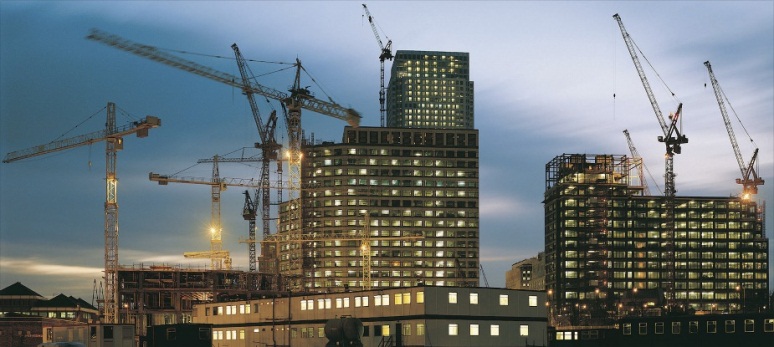 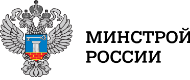 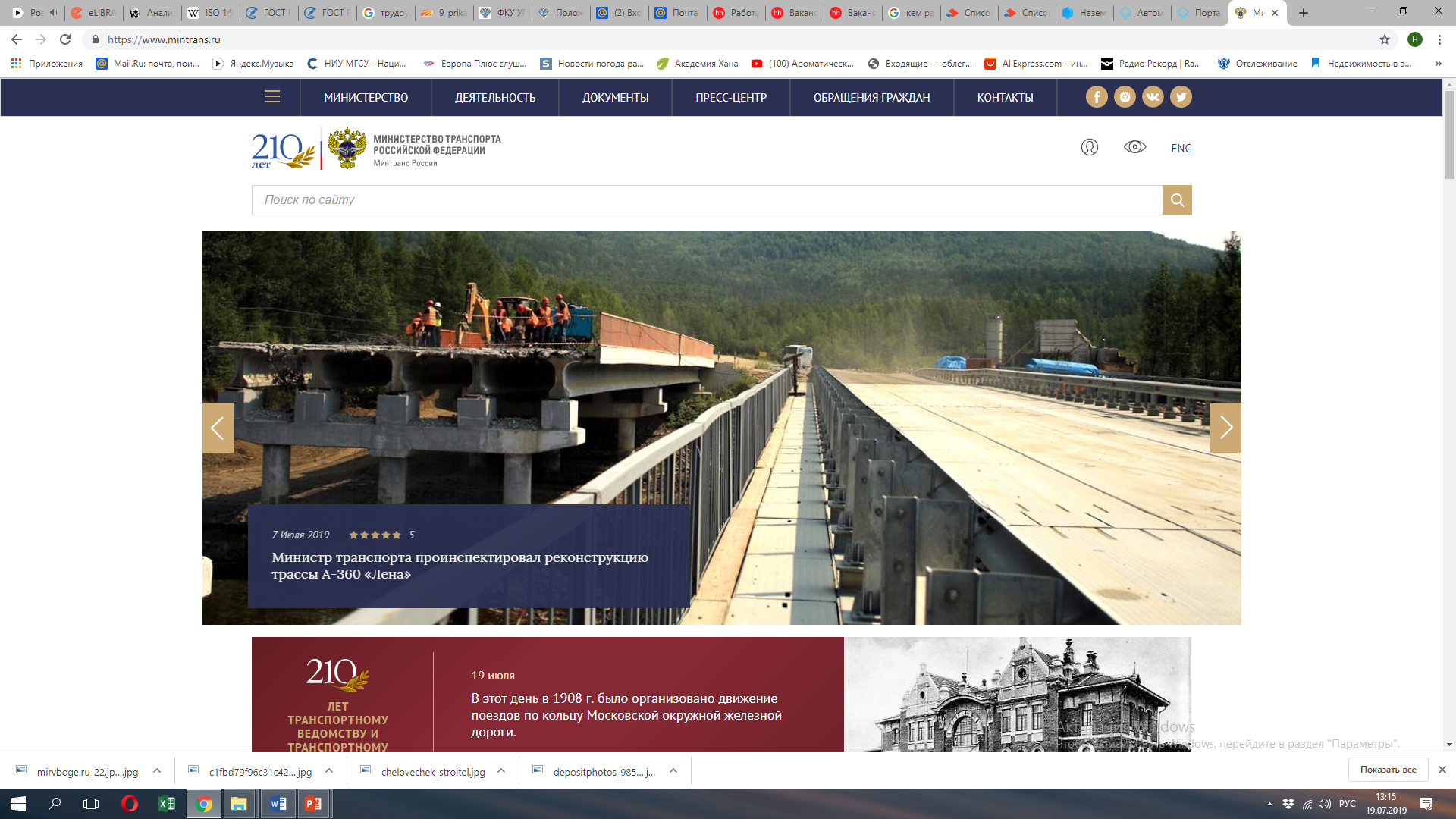 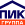 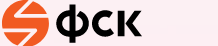 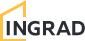 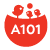 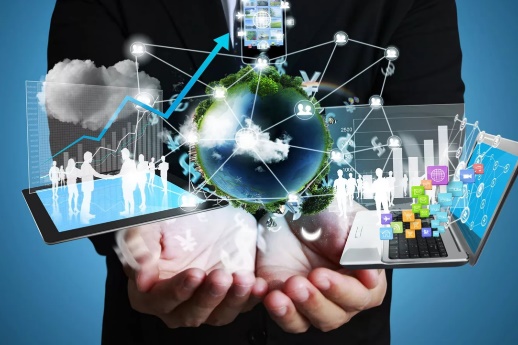 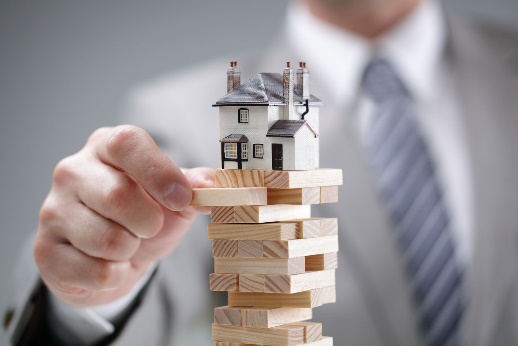 Риск-менеджмент
Бюджетирование
Планирование проекта
Инновационная деятельность
Инвестиционная деятельность
Финансовый анализ
Сметное дело
Себестоимость и калькуляция затрат
Инжиниринг организационных структур и процессов
И многое другое
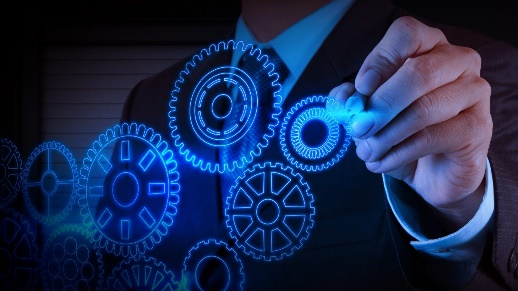 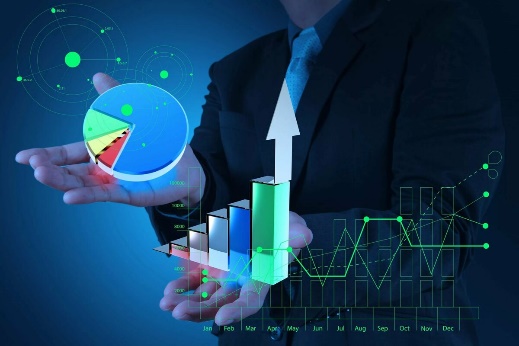 аналитическая деятельность
способностью составлять прогноз основных социально-экономических показателей деятельности предприятия, отрасли, региона и экономики в целом
способностью готовить аналитические материалы для оценки мероприятий в области экономической политики и принятия стратегических решений на микро- и макроуровне
способностью анализировать и использовать различные источники информации для проведения экономических расчетов
организационно-управленческая деятельность
способностью руководить экономическими службами и подразделениями на предприятиях и организациях различных форм собственности, в органах государственной и муниципальной власти
способностью разрабатывать варианты управленческих решений и обосновывать их выбор на основе критериев социально-экономической эффективности
Контакты
Ответственный за профориентационную деятельность  Института ЭУКСН: 
Судакова Анна  Александровна
Тел.: 7 (495) 287-49-17 вн. 30-03
моб. тел. 8(900)143-08-30